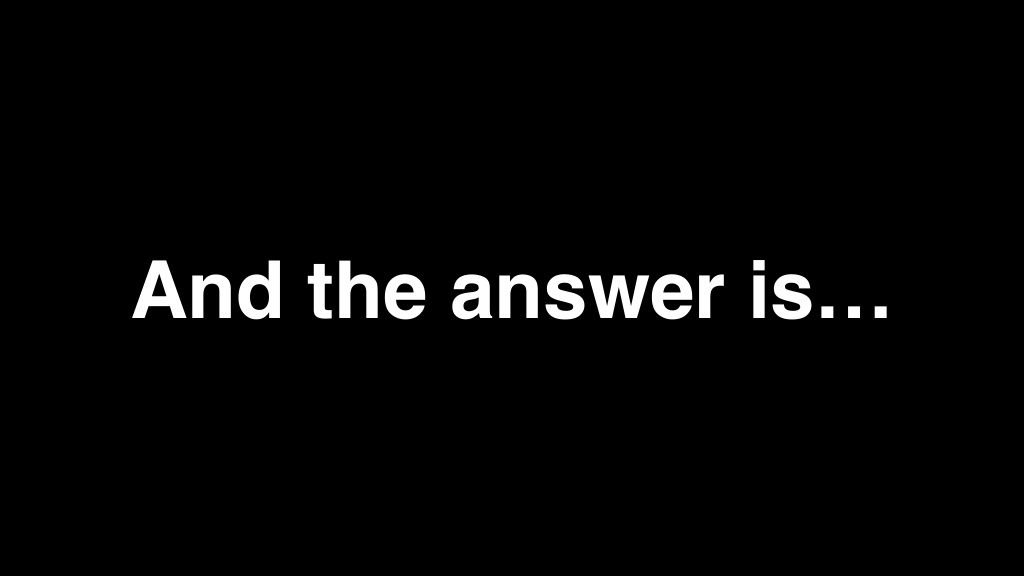 Mt 16:16
It was Common for Peter to answer on behalf of the other apostles
Mt 19:27 “27 Then Peter answered and said to Him, “See, we have left all and followed You. Therefore what shall we have?”

Acts 2:14 “14 But Peter, standing up with the eleven, raised his voice and said to them, “Men of Judea and all who dwell in Jerusalem, let this be known to you, and heed my words. 

Acts 2:37-38 “37 Now when they heard this, they were cut to the heart, and said to Peter and the rest of the apostles, “Men and brethren, what shall we do?” 38 Then Peter said to them, “Repent, and let every one of you be baptized in the name of Jesus Christ for the remission of sins; and you shall receive the gift of the Holy Spirit.
Three Categories of people received anointing in the Old Testament
Ex 40:13-15 “13 You shall put the holy garments on Aaron, and anoint him and consecrate him, that he may minister to Me as priest. 14 And you shall bring his sons and clothe them with tunics. 15 You shall anoint them, as you anointed their father, that they may minister to Me as priests; for their anointing shall surely be an everlasting priesthood throughout their generations.”

1 King 19:16 “16 Also you shall anoint Jehu the son of Nimshi as king over Israel. And Elisha the son of Shaphat of Abel Meholah you shall anoint as prophet in your place.
[Speaker Notes: 2 has in these last days spoken to us by His Son,…. Prophet

when He had [c]by Himself [d]purged [e]our sins,.. Priest

sat down at the right hand of the Majesty on high, … king]
[Speaker Notes: Mk 6:4 “4 But Jesus said to them, “A prophet is not without honor except in his own country, among his own relatives, and in his own house.” 

Heb 10:11-12 “11 And every priest stands ministering daily and offering repeatedly the same sacrifices, which can never take away sins. 12 But this Man, after He had offered one sacrifice for sins forever, sat down at the right hand of God, 

1 Tim 6:14-15 “14 that you keep this commandment without spot, blameless until our Lord Jesus Christ’s appearing, 15 which He will manifest in His own time, He who is the blessed and only [a]Potentate, the King of kings and Lord of lords,”]
If we say that Jesus is “The Christ” then we must move aside from the throne of our own life and let Him rule.  If he was the greatest offering of love that could be given to humanity, then we must embrace that love and live each day in the knowledge of just how much God loves us.
Final thought